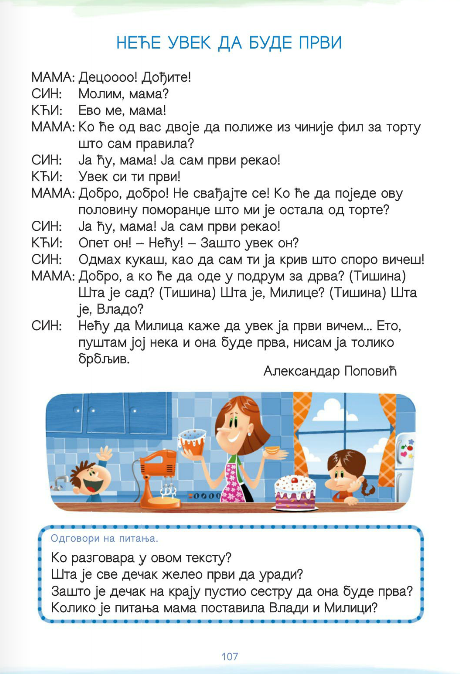 Буквар страна 107.
Гласно прочитај текст 
неколико пута.
19. 3. 2020.
Школски рада
Неће увек да буде први
А. Поповић
19. 3. 2020.
Школски рада
Неће увек да буде први
А. Поповић
Препиши питања у свеску и одговори на њих.
Пиши писаним словима.
Питања:
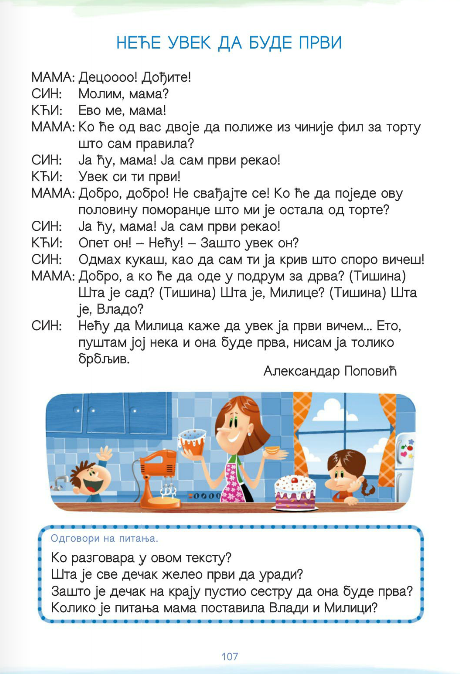 Одговори: